PIAL X
Principale :
01
ce. @ac-versailles.fr
1 Coordonnateur
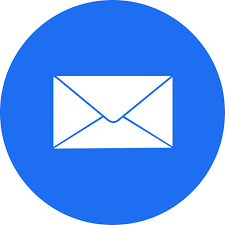 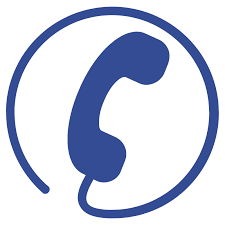 1 AESH Référent(e)
PILOTES
IEN :
01
ce. @ac-versailles.fr
…..
…..
……………..
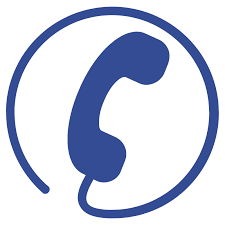 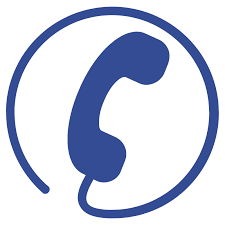 …..
….
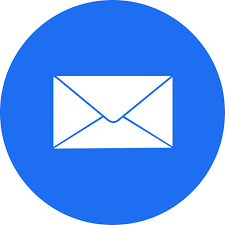 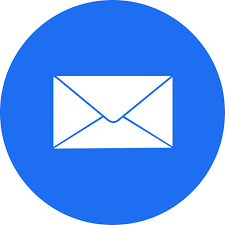 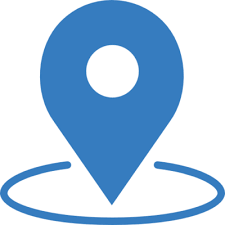 Mme
01
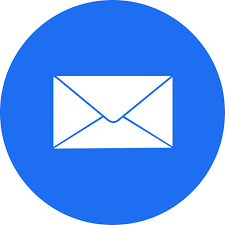 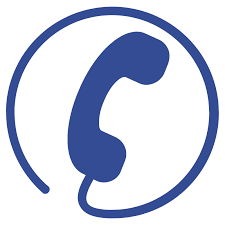 ce. @ac-versailles.fr
@ac-versailles.fr
Mme
Personnel partenaire du PIAL : 
Enseignant(e) Référent(e) pour la Scolarisation des Elèves Handicapés (ERSEH) :
@ac-versailles.fr
01
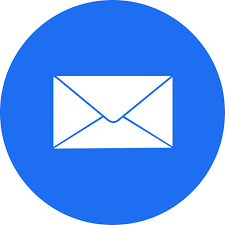 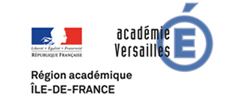 @ac-versailles.fr